Diccionario de Imagenes Geografía
Archipiélago
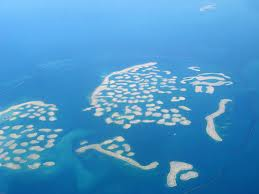 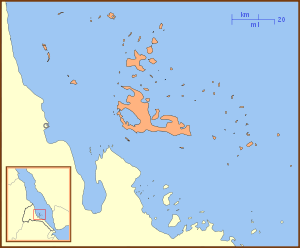 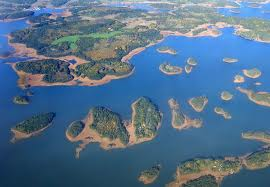 Atolón
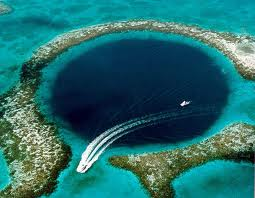 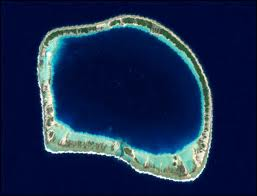 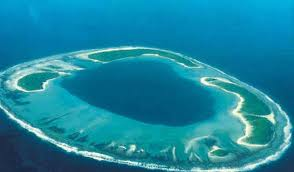 Tierras baldías
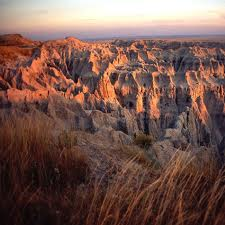 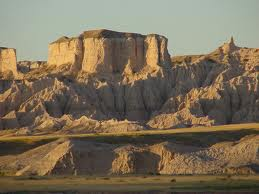 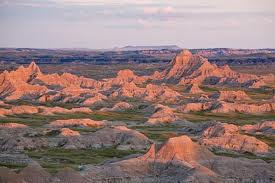 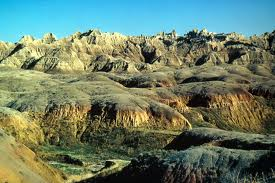 Bahia
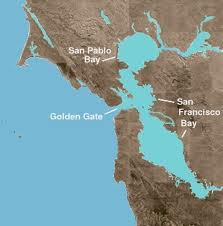 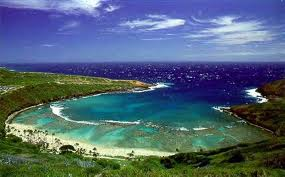 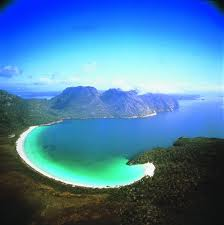 Playa
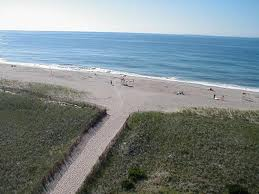 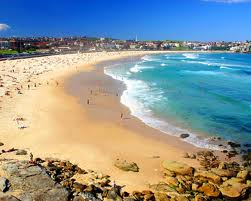 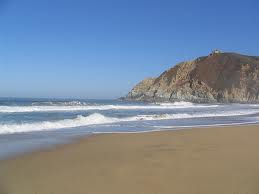 Butte
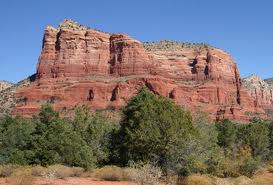 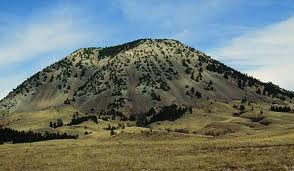 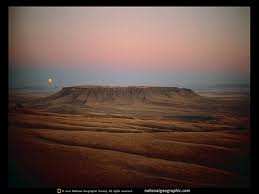 Cañón
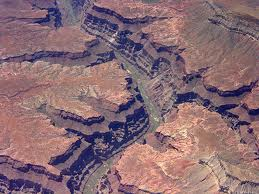 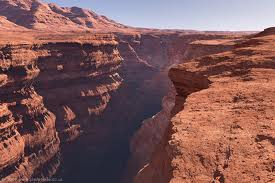 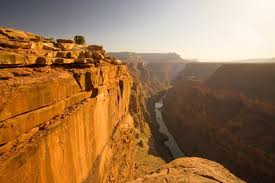 Cabo
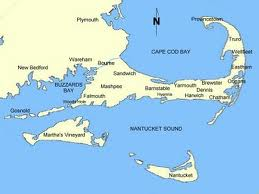 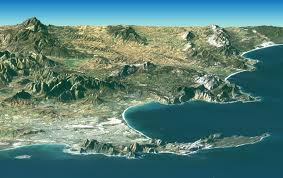 Cueva
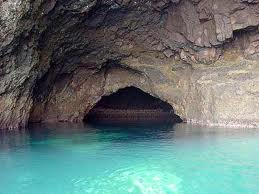 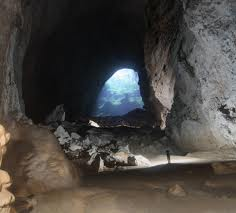 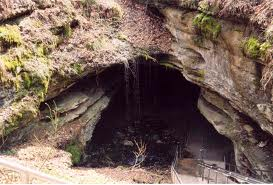 Canal
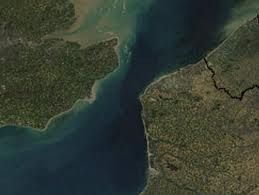 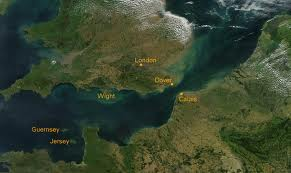 Acantilado
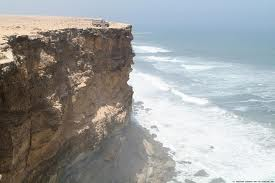 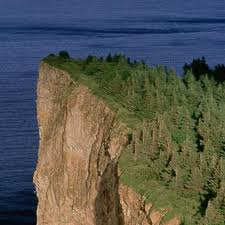 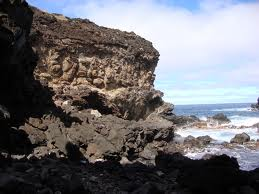 Continente
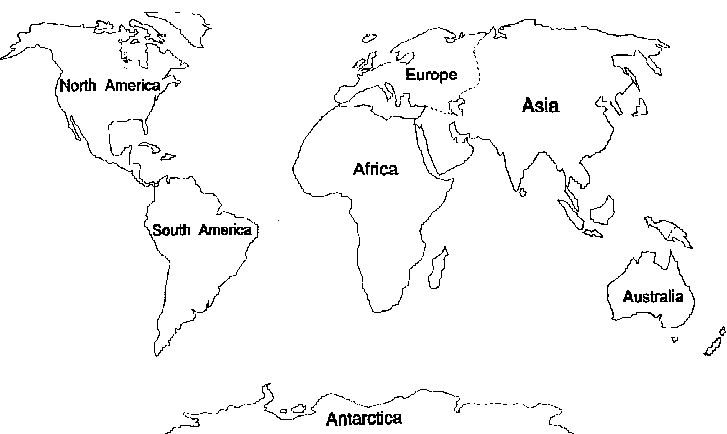 Delta
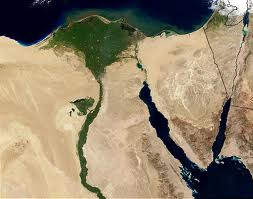 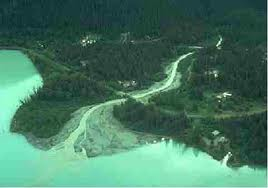 Desierto
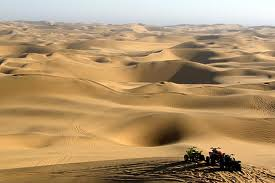 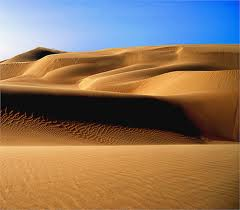 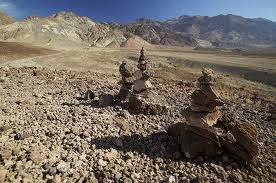 Duna
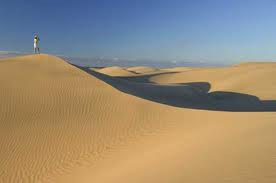 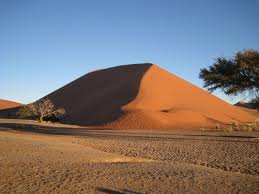 Fiordo
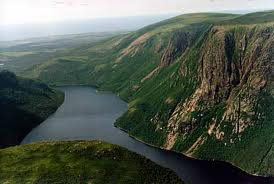 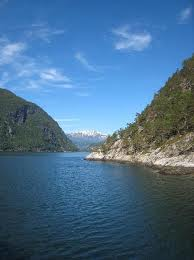 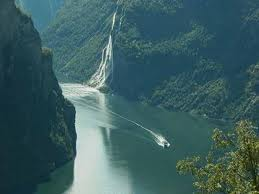 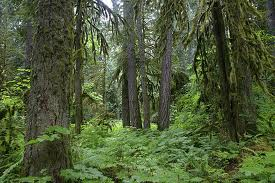 Bosque
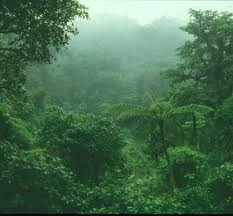 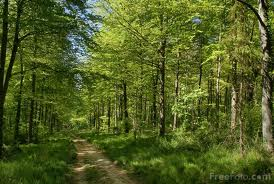 Géiser
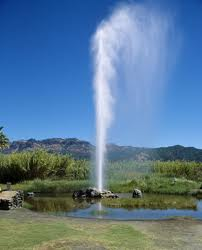 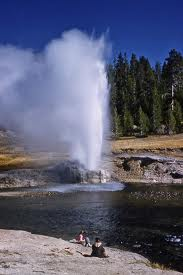 Glaciar
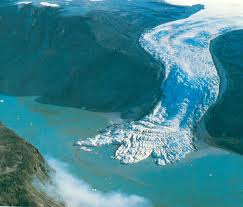 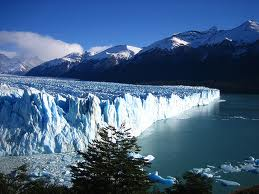 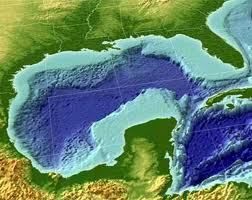 Golfo
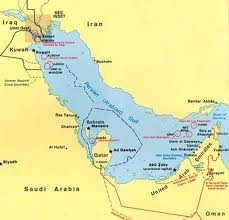 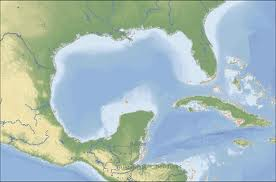 Colina
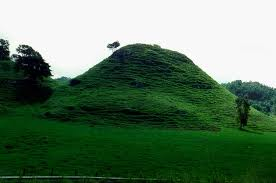 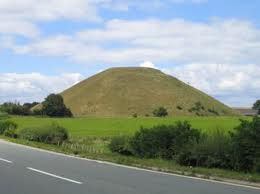 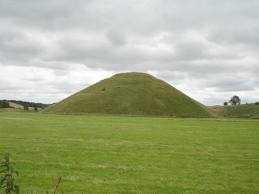 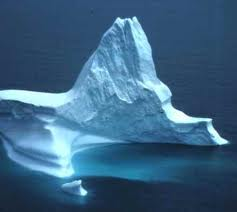 Iceberg
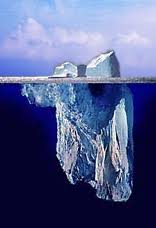 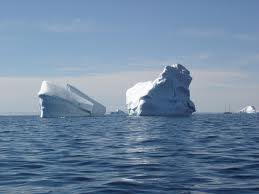 Isla
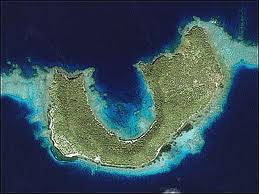 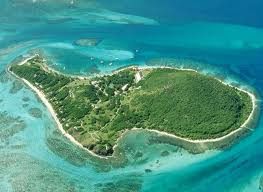 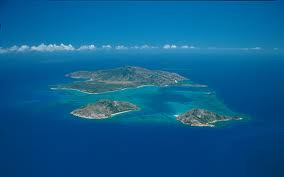 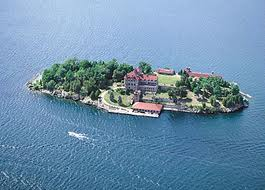 Istmo
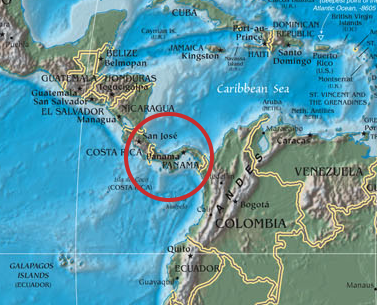 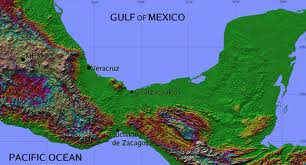 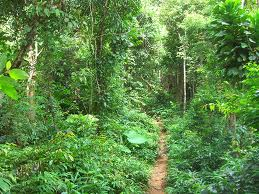 Selva
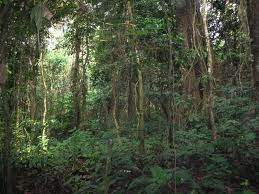 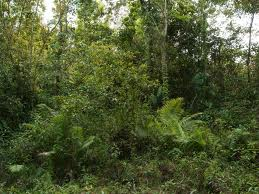 Laguna
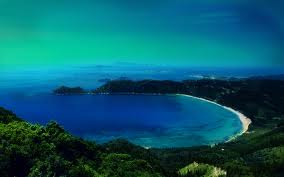 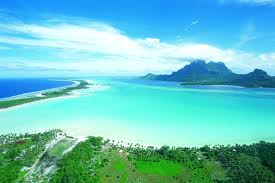 Lago
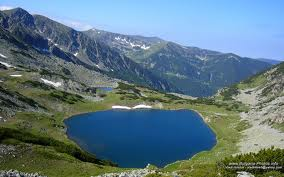 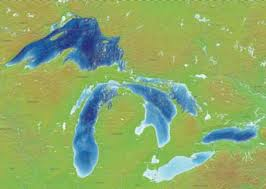 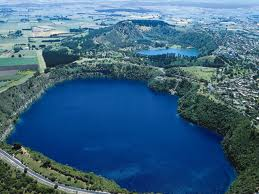 Pantano
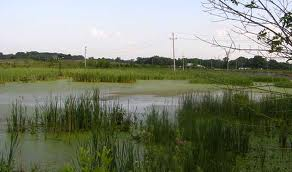 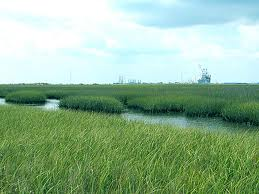 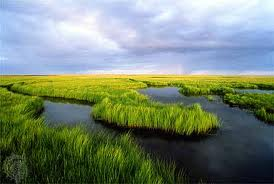 Mesa
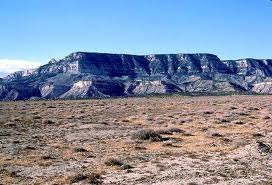 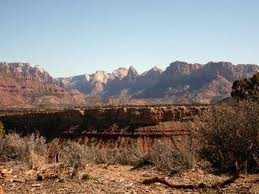 Montaña
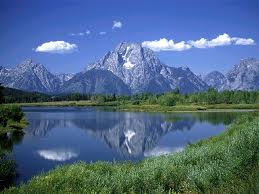 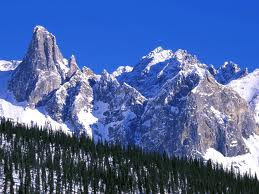 Océano
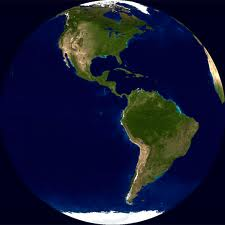 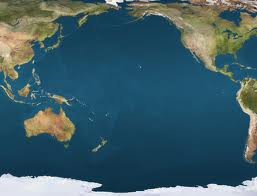 Península
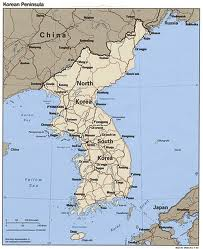 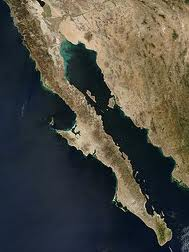 Llanura
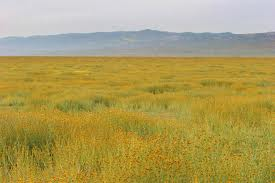 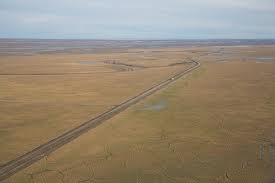 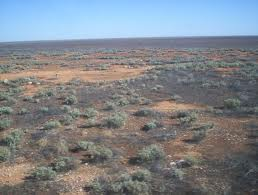 Meseta
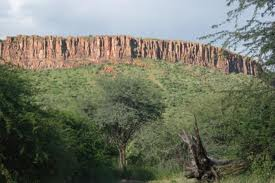 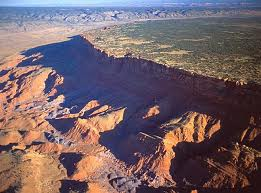 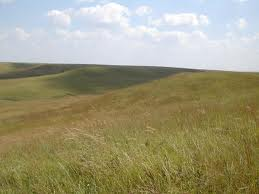 Pradera
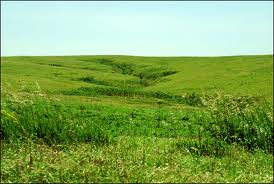 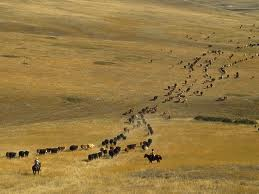 Río
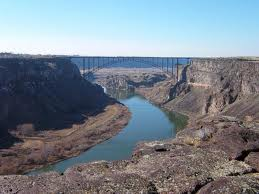 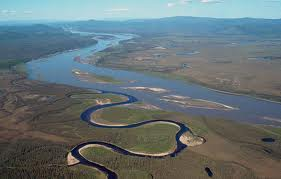 Mar
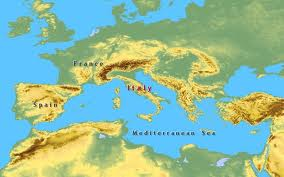 Estrecho
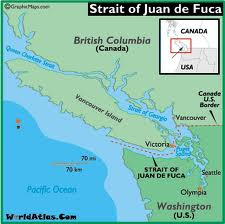 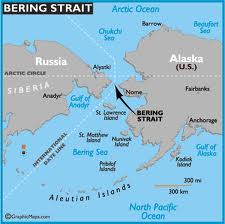 Cascada
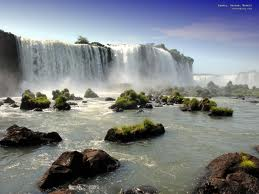 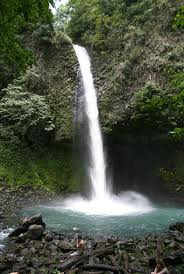 Tundra
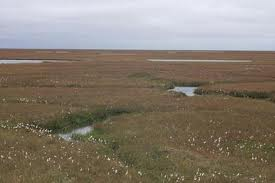 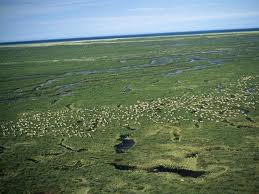 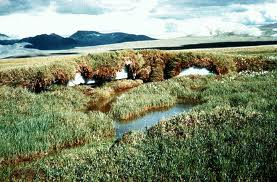 Valle
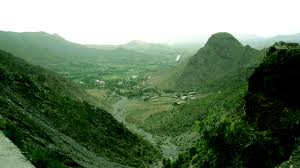 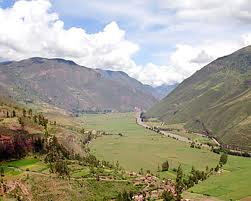 Volcán
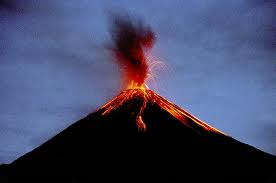 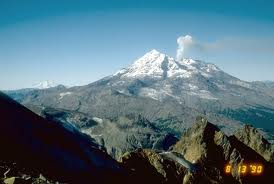